Ready for Kindergarten
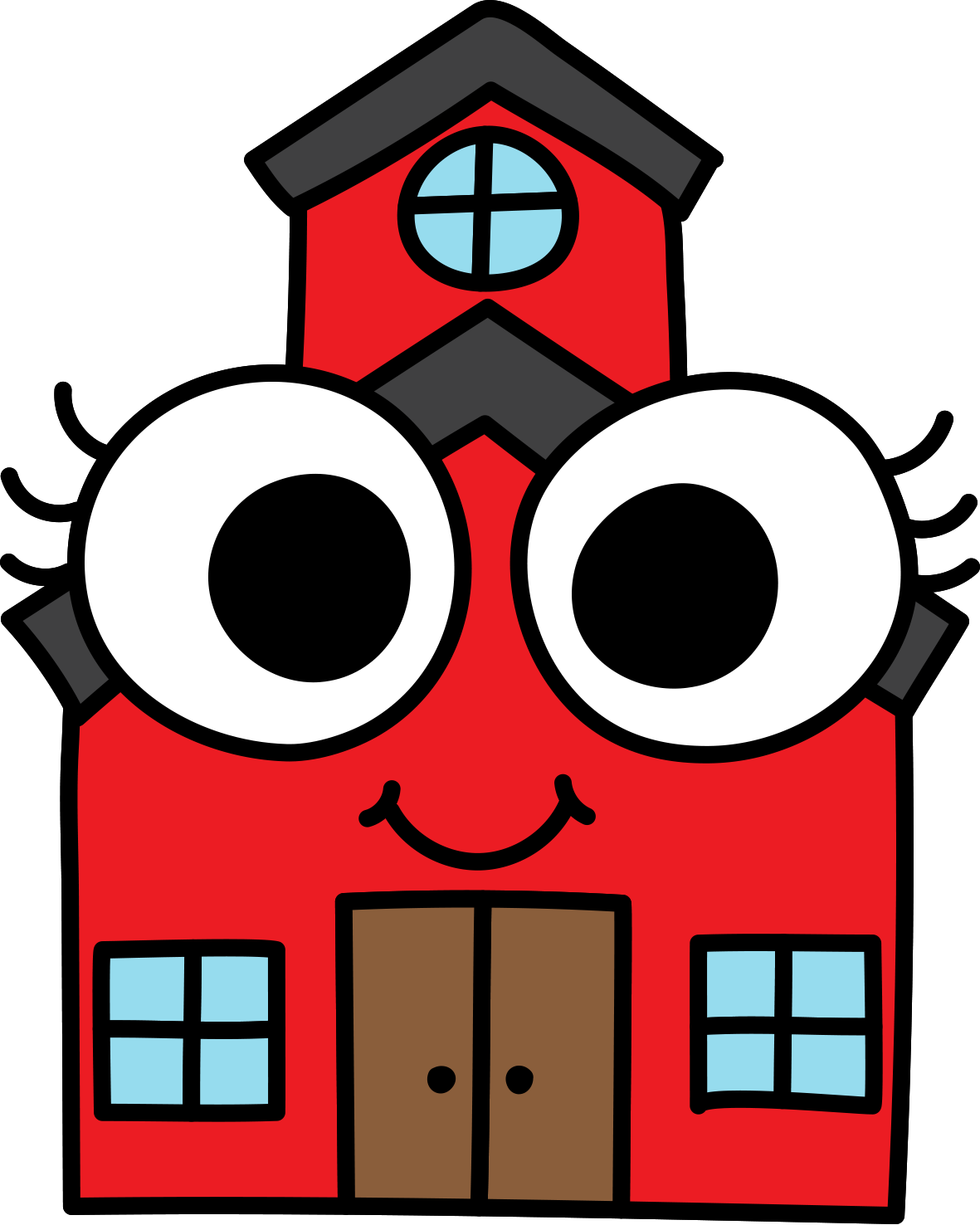 Huntingdon Primary School2023-2024
Ready for Kindergarten?
Stanford Study
Researchers at Stanford University analyzed a survey of over 54,000 parents.  The study found that kids that started kindergarten at six had better self-control and were able to stay focused on tasks better than kids who started at 5. The older kids were able to manage their time more effectively and not only recall rules and learned information, but to understand how to apply that information independently.
A delay might be helpful if your child is struggling with self-regulation, as the character of kindergarten has become more structured over the years, putting a higher premium on these skills.6 y/o KDG = 18 y/o Senior
Ready for Kindergarten?
Those “old for their grade”—are 2.1 percent more likely to attend college compared to their “young for their grade” classmates, 3.3 percent more likely to graduate from college, and 7.2 percent more likely to graduate from a competitive or selective college.  													Parents have to think about their own child’s needs. For example, one parent’s daughter thrives on striving to do the same things as her older siblings. Going to school with children who are a few months older will give her peers to look up to.
Ready for Kindergarten?
Targets for Kindergarten EntryA five year old with these skills is READY to succeed in Reading at school.
Enjoys being read to & can retell a storyRecognizes letters (upper & lower)Repeats the first sound in a wordSpeaks in complete sentencesPrints his or her first name(Capitalizing only the first letter)
           READING TOGETHER EVERYDAY HELPS MASTER THESE SKILLS
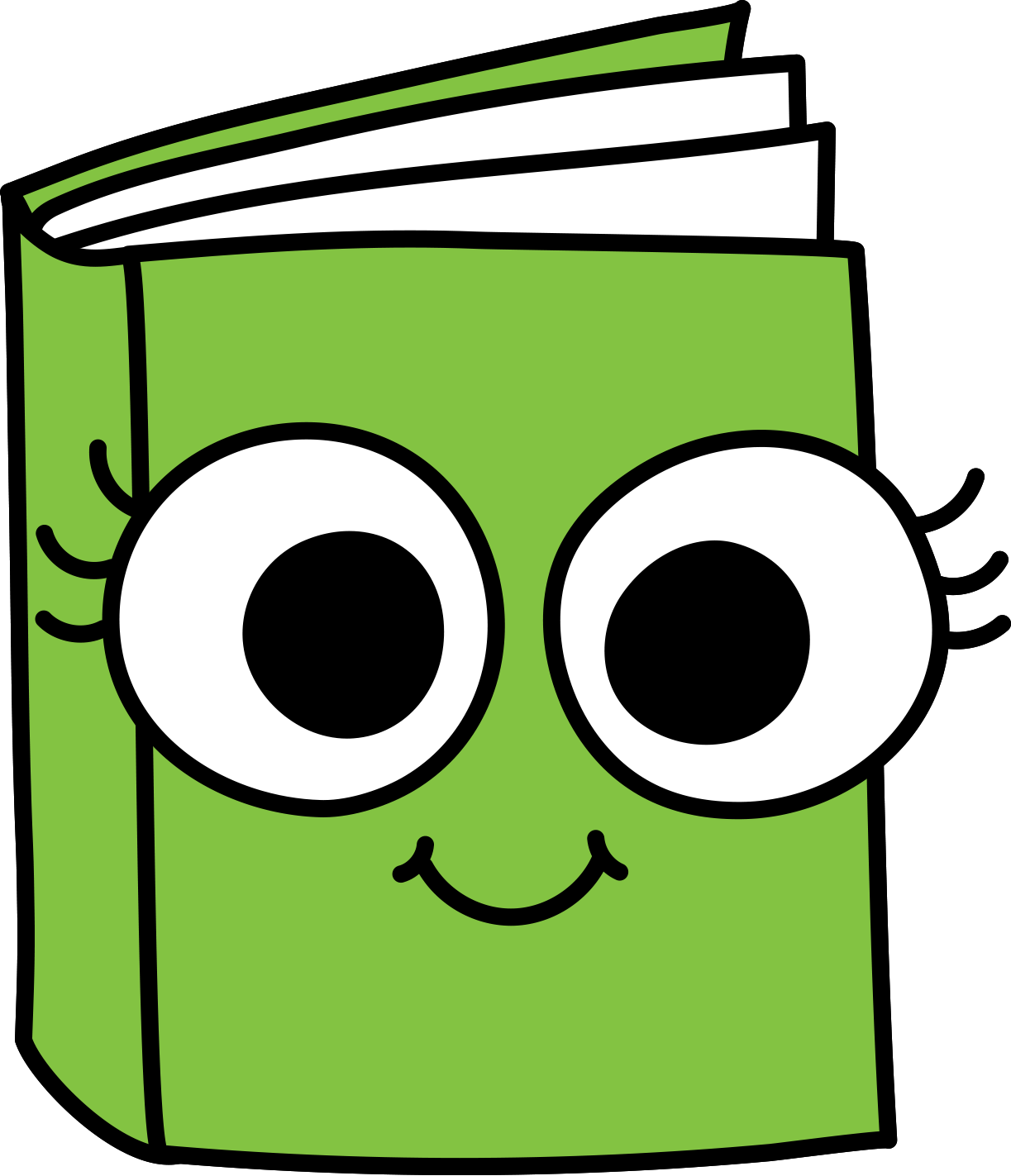 Ready for Kindergarten?
Targets for Kindergarten EntryA five year old with these skills is READY to succeed in Math at school.
Counts in order from 1-20Recognizes numbers and quantities to 5Names and sorts items by color, shape and sizeUnderstands concepts such as more, less, same, above, below, big, small.
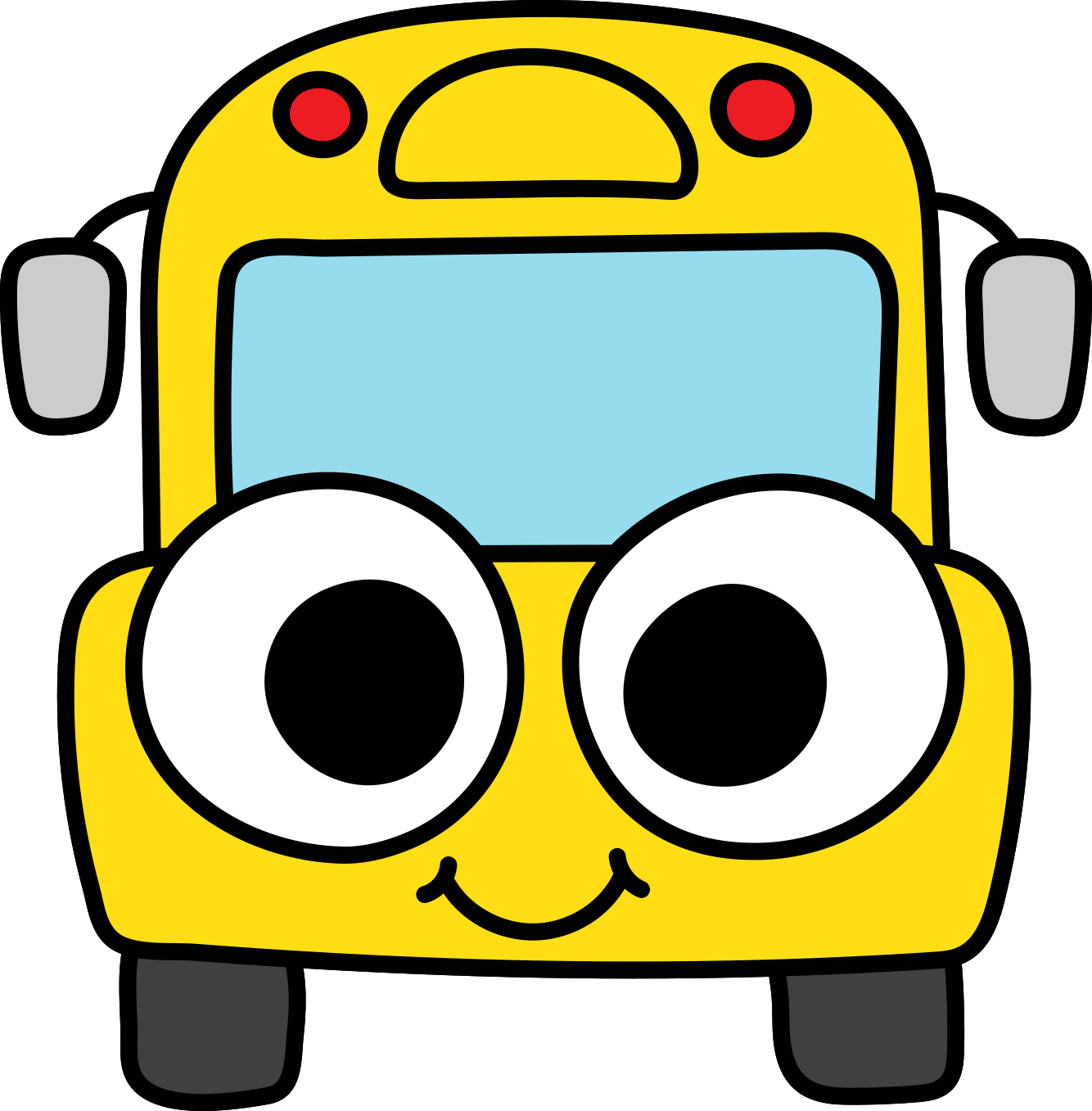 Ready for Kindergarten?
Targets for Kindergarten EntryA five year old with these skills is READY to succeed Socially at school.
Settles into new groups and situationsCan concentrate on a task for 5 minutesFollows simple directionsShows kindness and concern for others
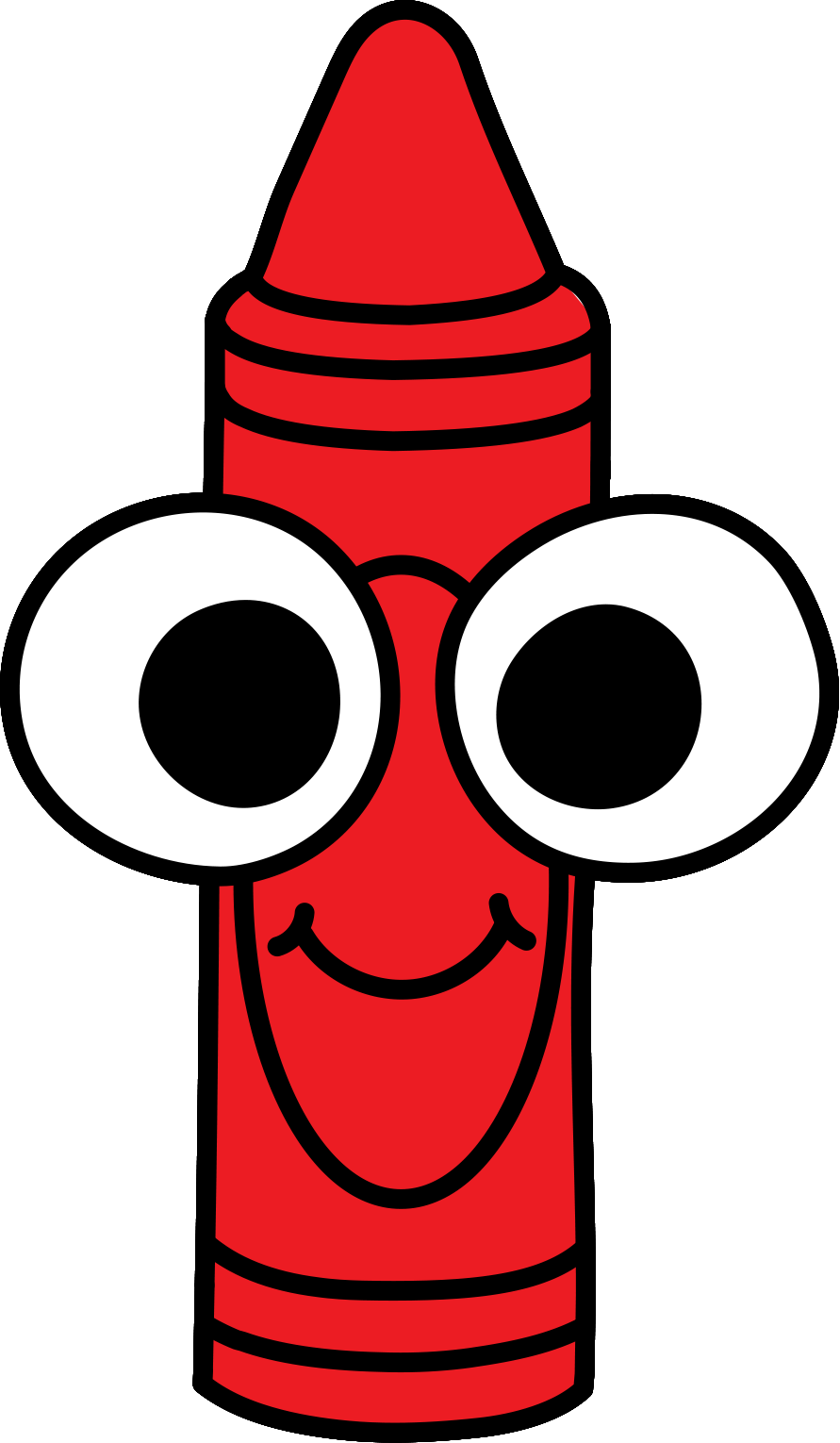 Ready for Kindergarten?
Targets for Kindergarten EntryA five year old with these skills is READY to Functionally succeed at school.
Can tie their own shoes (wear velcro or slip on shoes if not)Can manage buttons, zippers, laces, and bucklesCan feed themselves their own lunch or snackCan can get dressed all on their ownCan use a pencil, safety scissors with controlGrips pencil with thumb and forefingerComfortable with bathroom needs (wiping and urinals)
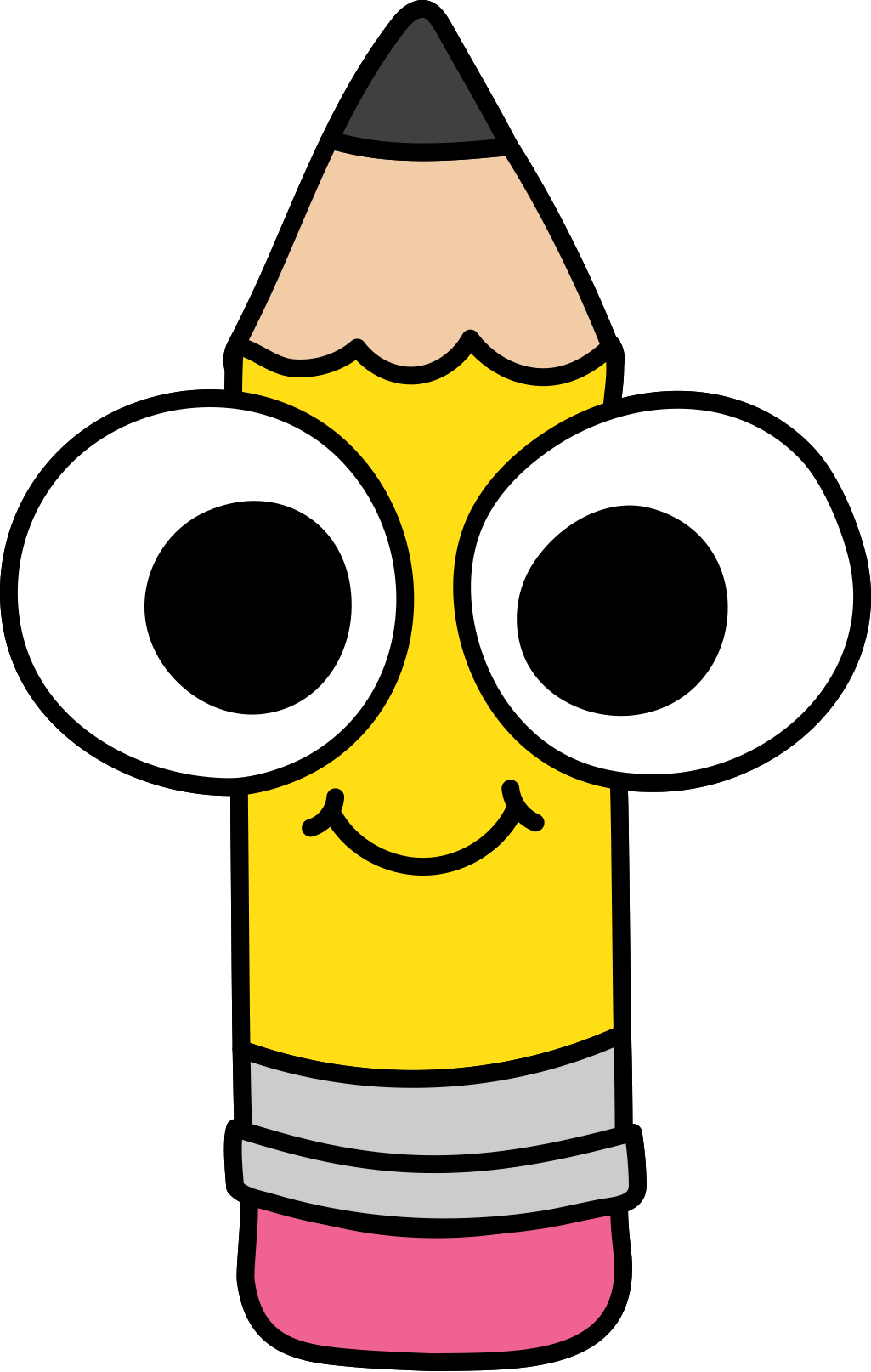 Kindergarten Registration & Screening
If your child is currently enrolled in Pre-K, we do not need your SSN, Birth Certificate or Shot Record (we already have it).You will need to bring your child to be screened on May 5th.  You can schedule your child’s screening with your Pre-K teacher or by calling HPS.  *You MUST schedule your child’s screening 731-986-3091.
ScreeningsFriday, May 5th
8:00 - 11:0012:00 - 3:00
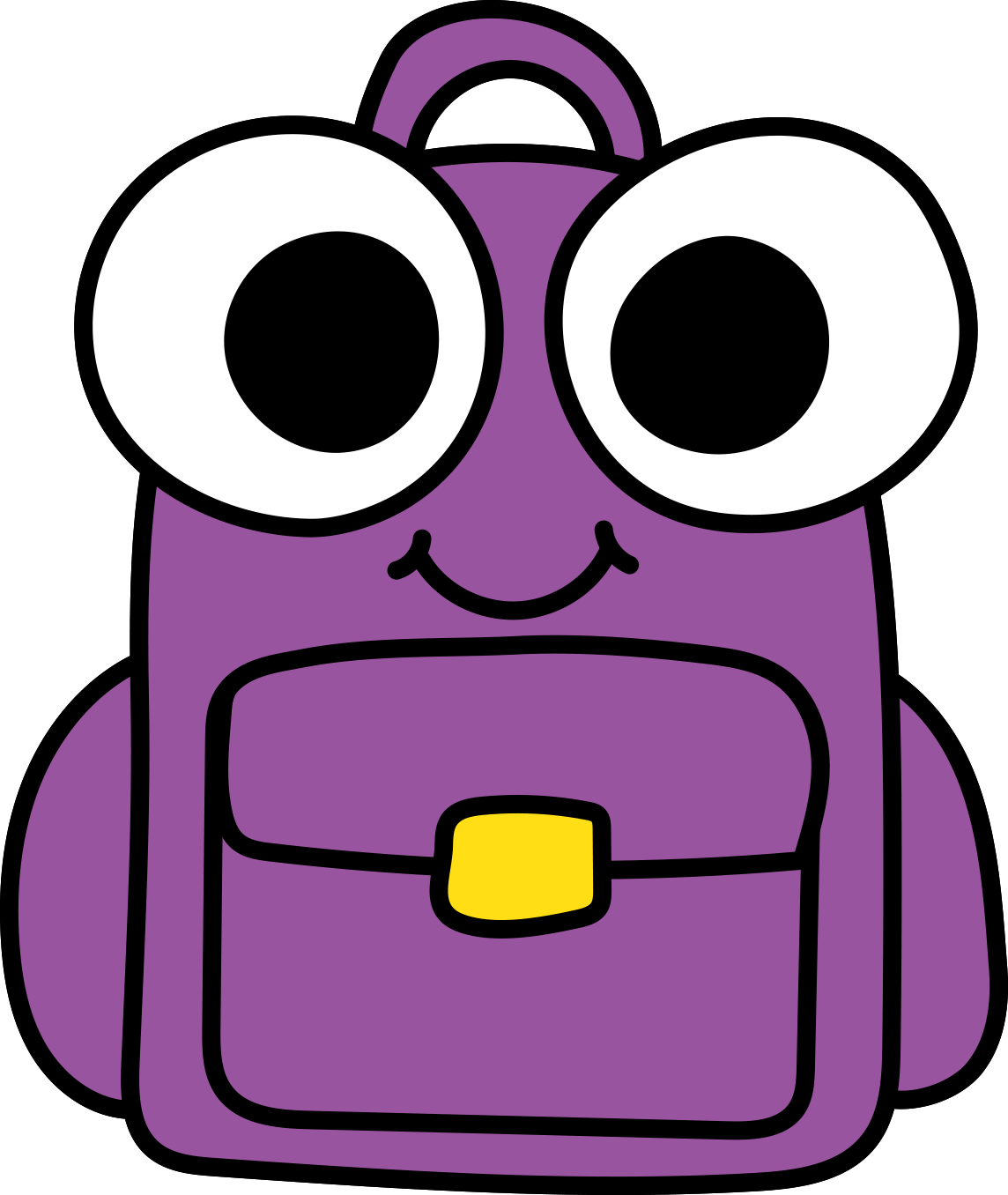 Kindergarten Registration & Screening
*All children registering for Kindergarten must be 5 years old on or before August 15th, 2023
At your child’s screening you will fill out a “Student Data” form to fully register your child for KDG.  
Needed:
Birth Certificate (state certified copy)*
Shot Record/Physical Form*
Social Security Card*
*If your child attended our Pre-K program we already have this.
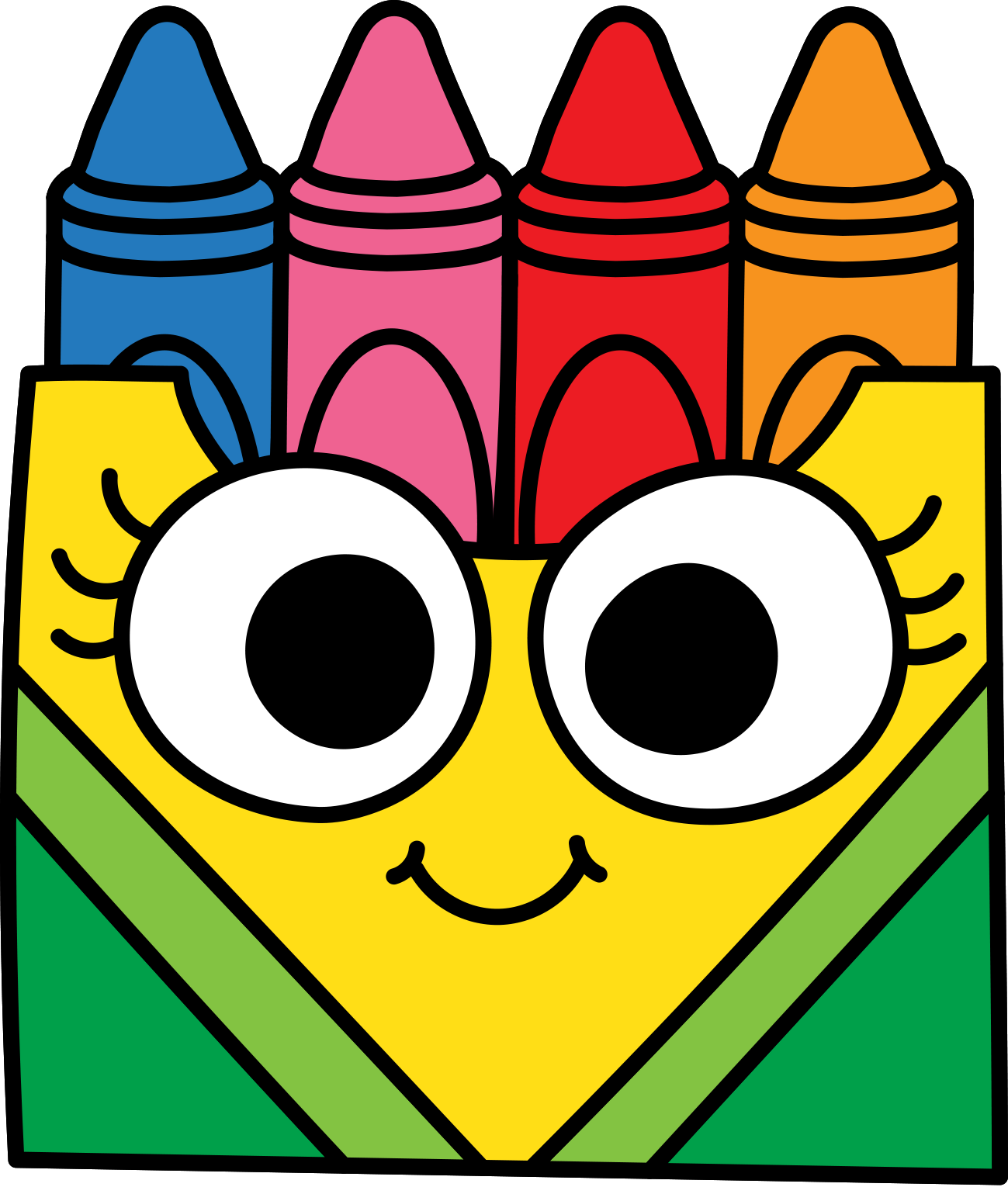 Ready for KDG at HPS
1. ½ Day of school - ALL students attend (parents welcome). *child’s teacher will inform you of your schedule.2. Drop off in front (at sidewalk); no sign-in required.3. Tennis shoes4. PLEASE label everything5. Nap mat- 1 inch6. Immunization (shot) Records by Sept. 1st7.    HSSD Facebook (HPS FB page)
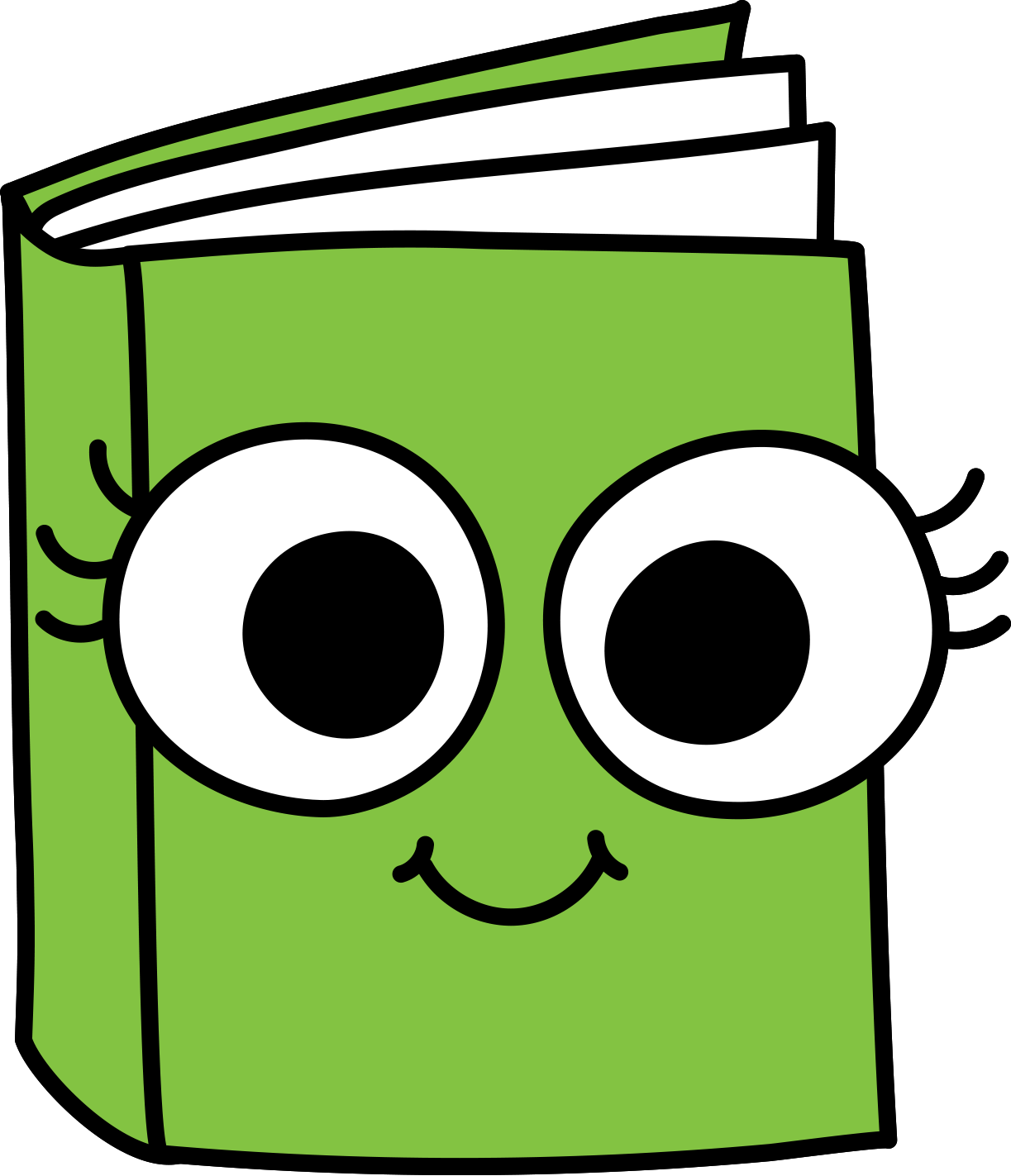 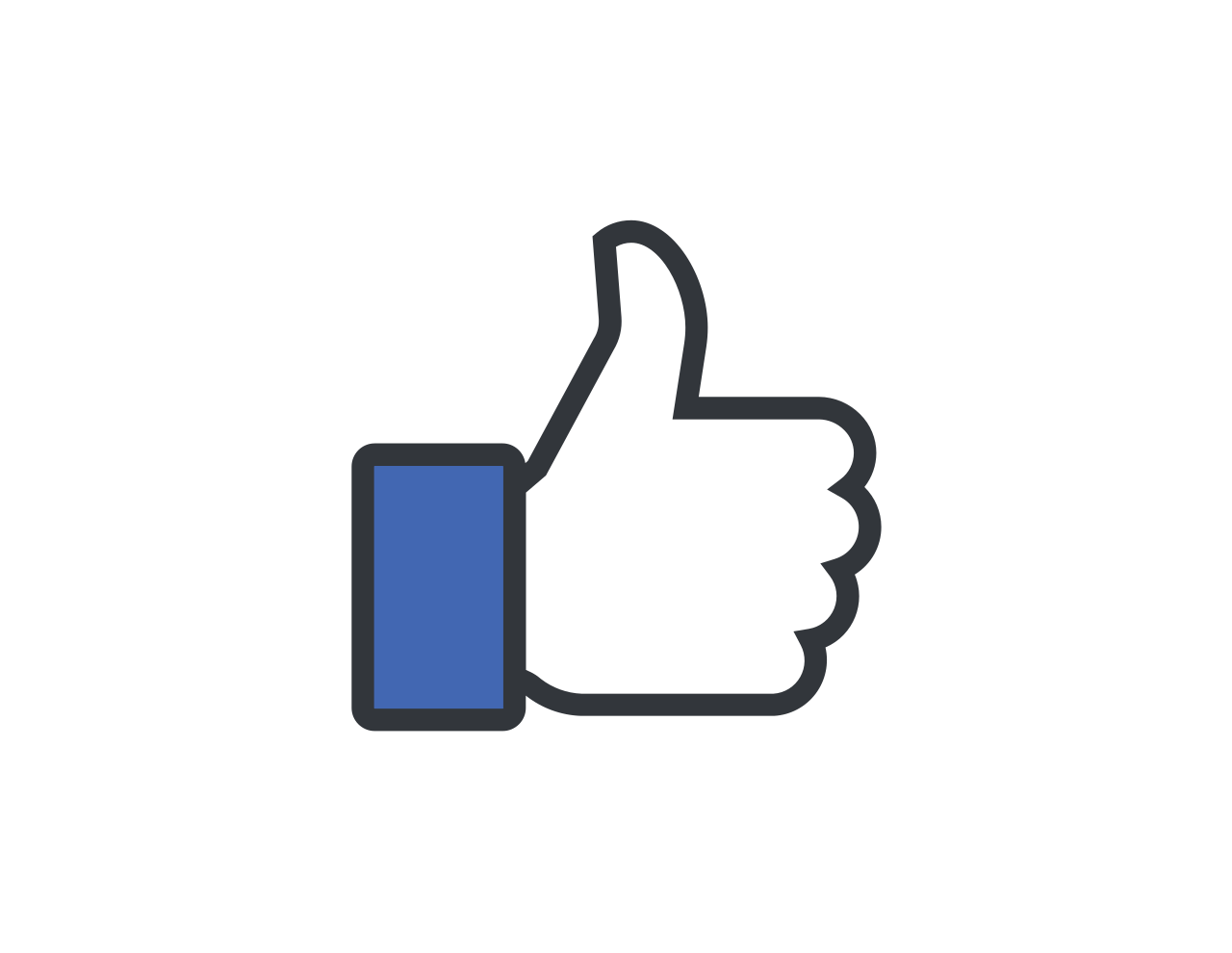 Ready for Kindergarten?!
Open House - Thursday, July 27th, 6:00 pm
First Day of School - Aug. 1st (parents welcome, come and go, all students come)
Ready for Kindergarten!
Join our Remind group!
Send a text to 81010
Text this message:@hps2036
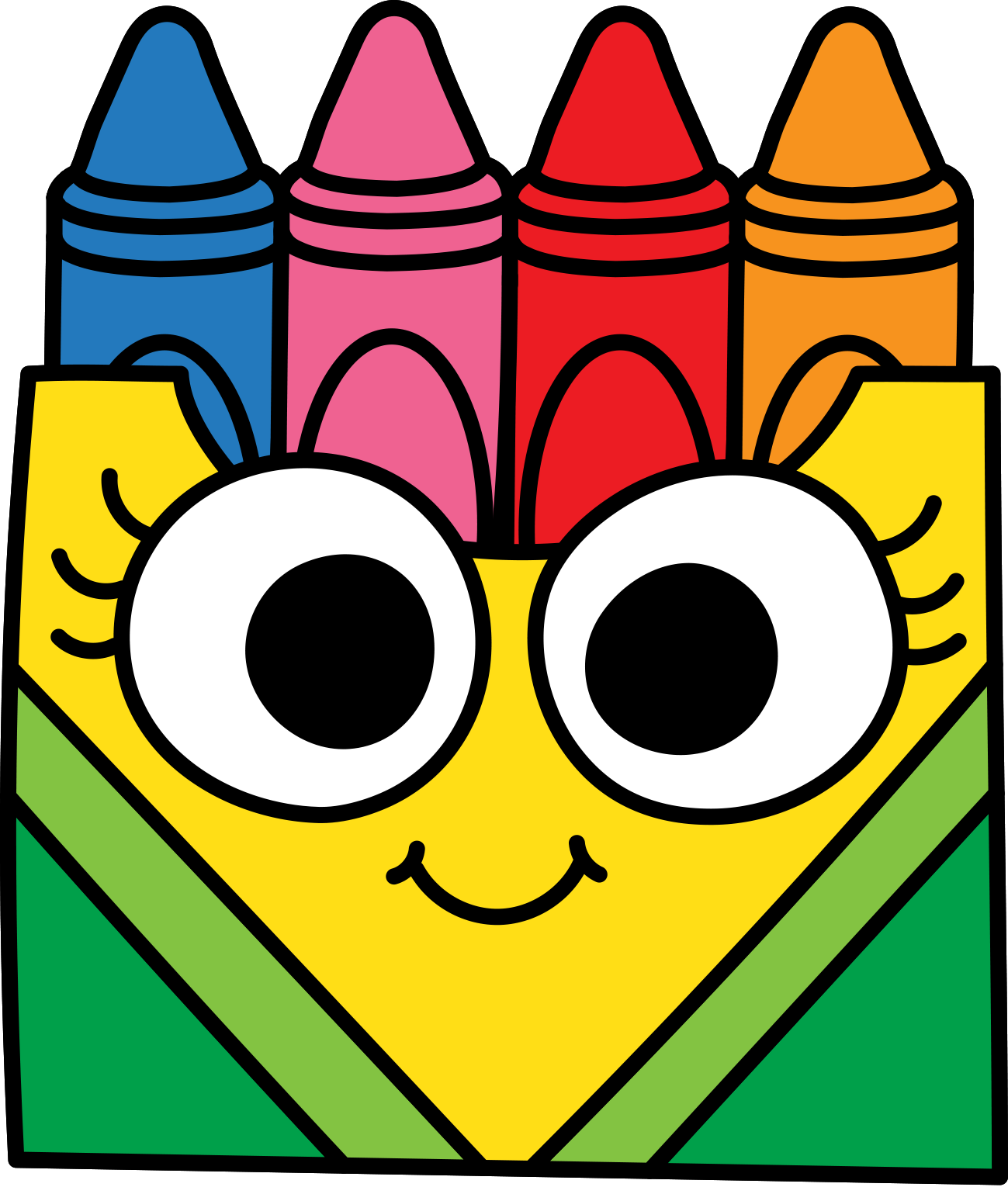 Ready for Kindergarten!
You are your child’s first teacher.
We are excited to get to meet your child and look forward to working with you as parents.
David Wilkins, Principaldawilkins@huntingdonschools.net
Jana Luther, Assistant Principaljluther@huntingdonschools.net
Huntingdon Primary School191 Cox St.Huntingdon, TN 38344731-986-3091
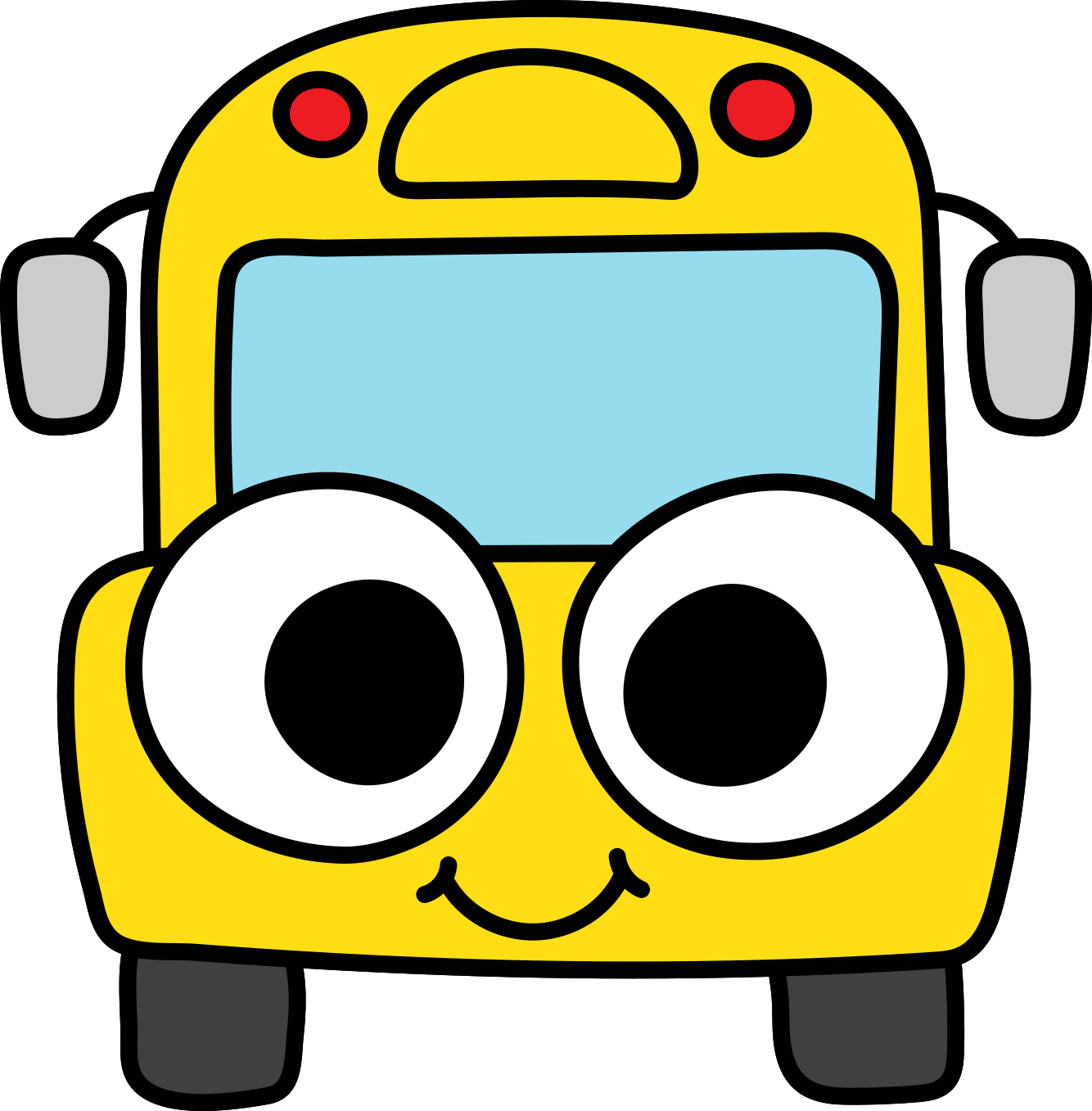